Vocabulario 1A
¿Qué te gusta hacer?
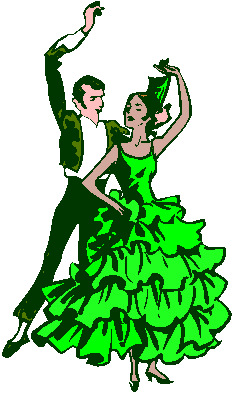 bailar
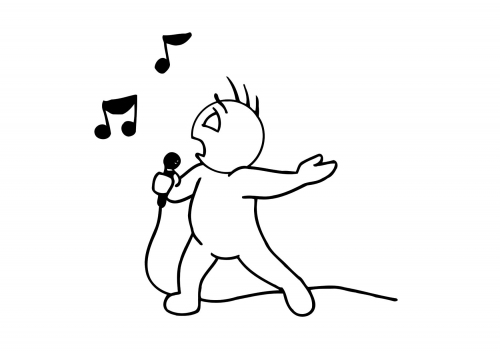 cantar
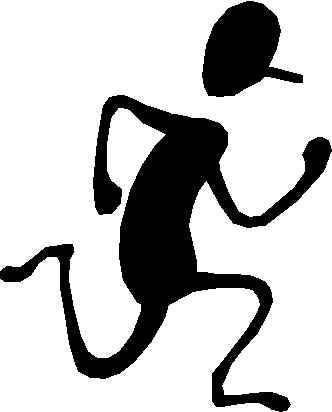 correr
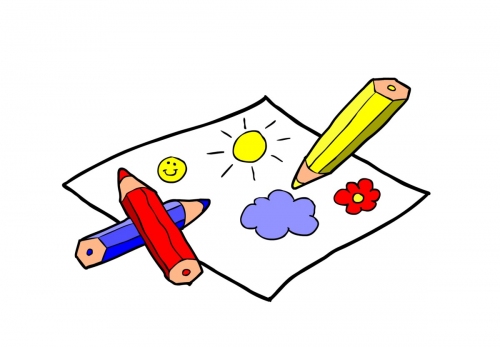 dibujar
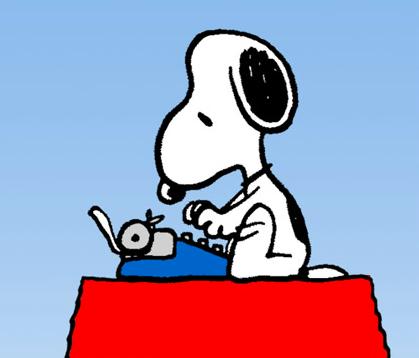 Escribir
cuentos
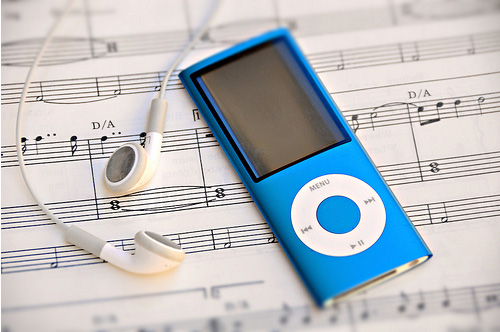 Escuchar
música
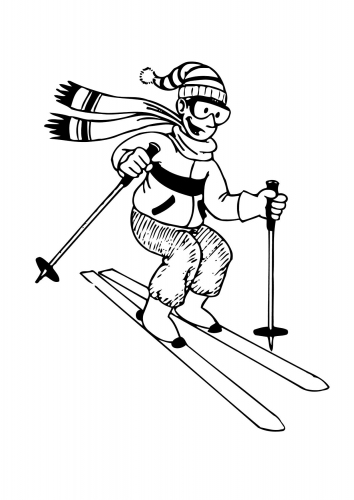 esquiar
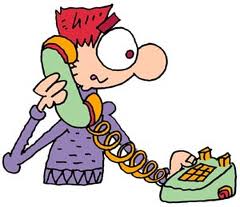 Hablar
por teléfono
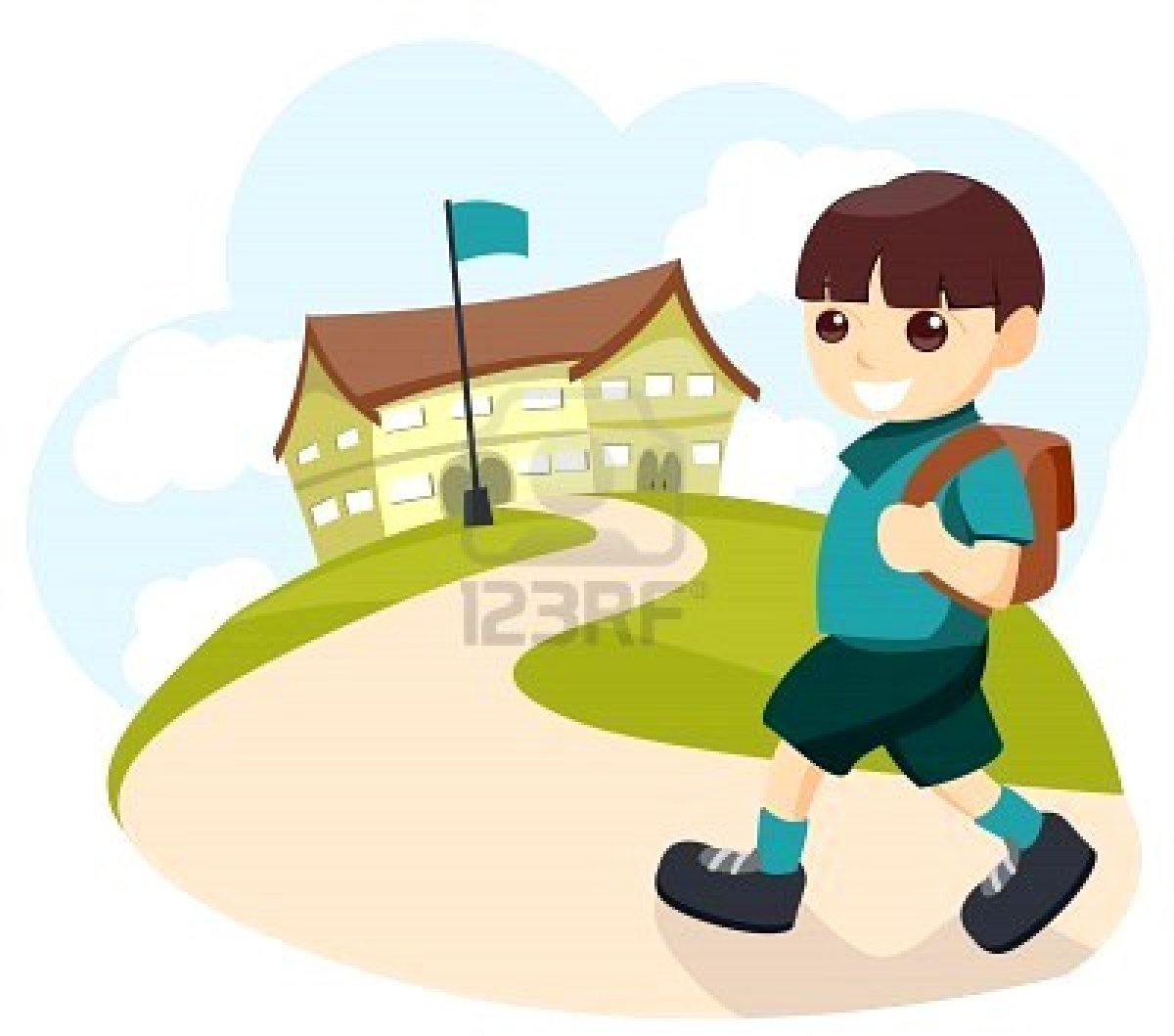 Ir
a la escuela
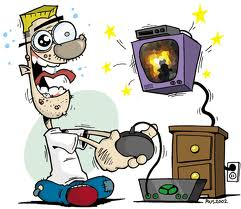 Jugar
videojuegos
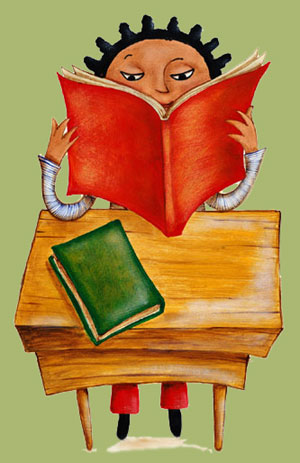 Leer
revistas
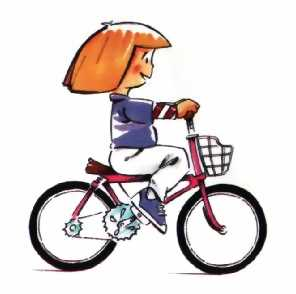 Montar
en bicicleta
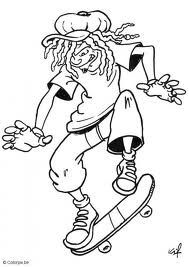 Montar
en monopatín
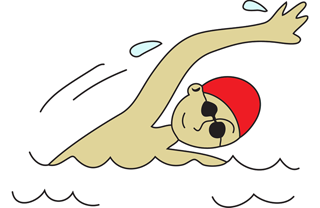 nadar
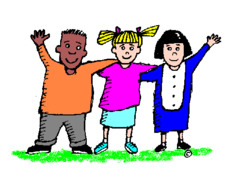 Pasar tiempo
con amigos
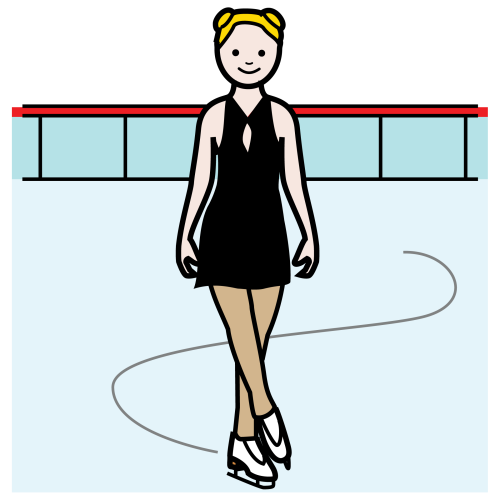 patinar
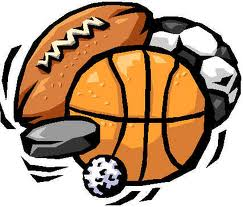 Practicar
deportes
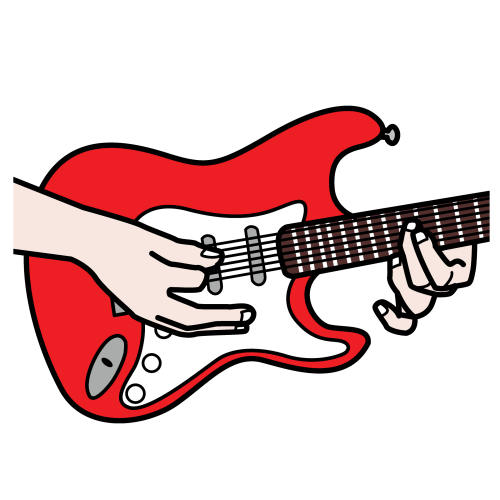 Tocar 
la guitarra
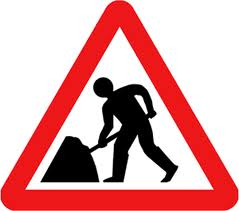 trabajar
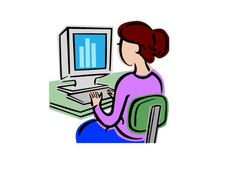 Usar la 
computadora
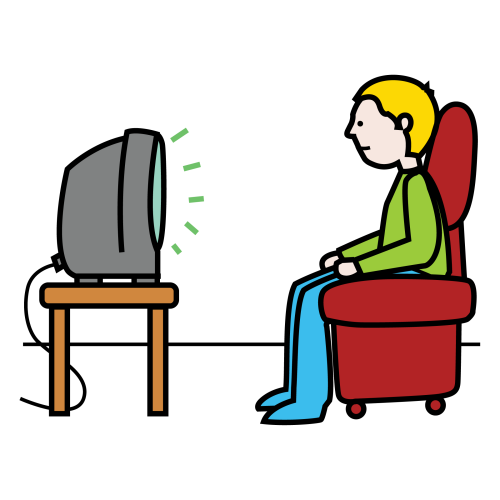 Ver la tele